１　生活習慣病の予防
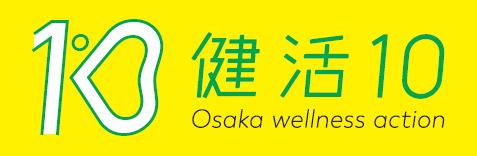 （６）歯と口の健康　計画 P.80-81
みんなでめざす目標
歯科健診を受ける府民の割合を増やし、
むし歯、歯周病治療が必要な府民を減らします
～歯と口の健康を大切にしましょう～
【府民の行動目標】
▽家族や学校等において、歯と口の健康が全身の健康と密接に関わっていることを学び、正し歯みがき習慣を身につけます。
▽歯と口の健康は、全身の健康に関係していることを理解し、正しい歯みがき習慣や定期的な歯科健診の受診による歯科疾患の
　予防・早期発見に取り組みます。
▽口の機能の維持向上に向け、かかりつけ歯科医を持ち、生涯にわたって歯と口の健康づくりに取り組みます。
▽高齢者は、上記の歯と口の健康づくりに加え、咀嚼機能の維持・向上を図ります。
［凡例］〇：改善、
　　　　△：維持・悪化
【行政等が取り組む数値目標】
◆ 80 歳で 20 本以上の歯を有する府民の割合は 増加しています。一方で、咀嚼良好者の割合をみると、60 歳以上で低下しており、咀嚼機能の維持・向上を図ることが必要です。
◆ 歯周病の治療が必要な者の割合は年代が高くなるほど増えており、また 40 歳代以上では、どの年代も約２人に１人が歯周病の治療が必要です。
◆ 歯科健診受診率をみると、他の世代と比べて 20 歳代・30 歳代が低く、若い世代に健診を受診することの重要性を周知していくことが重要です。
現状･課題
31
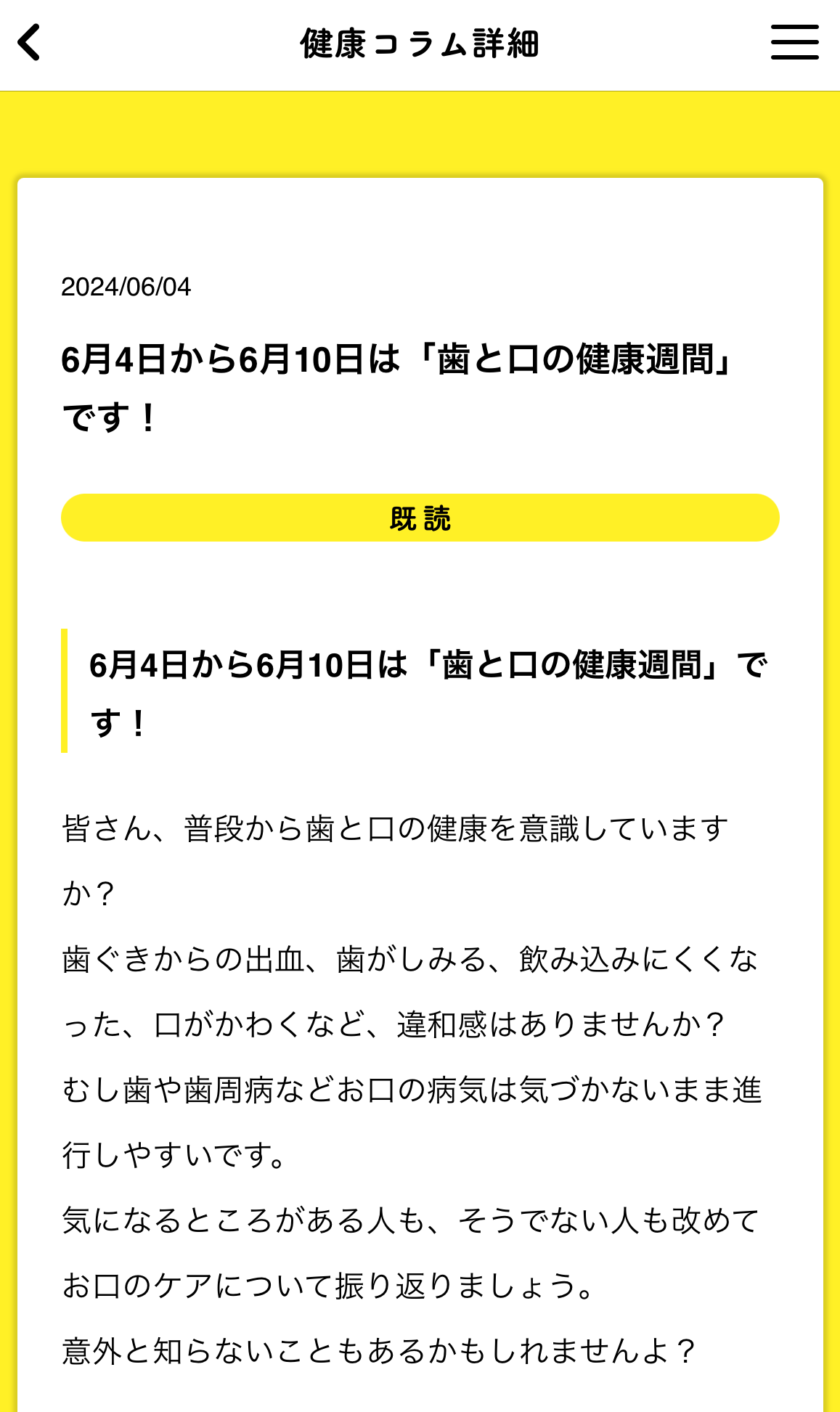 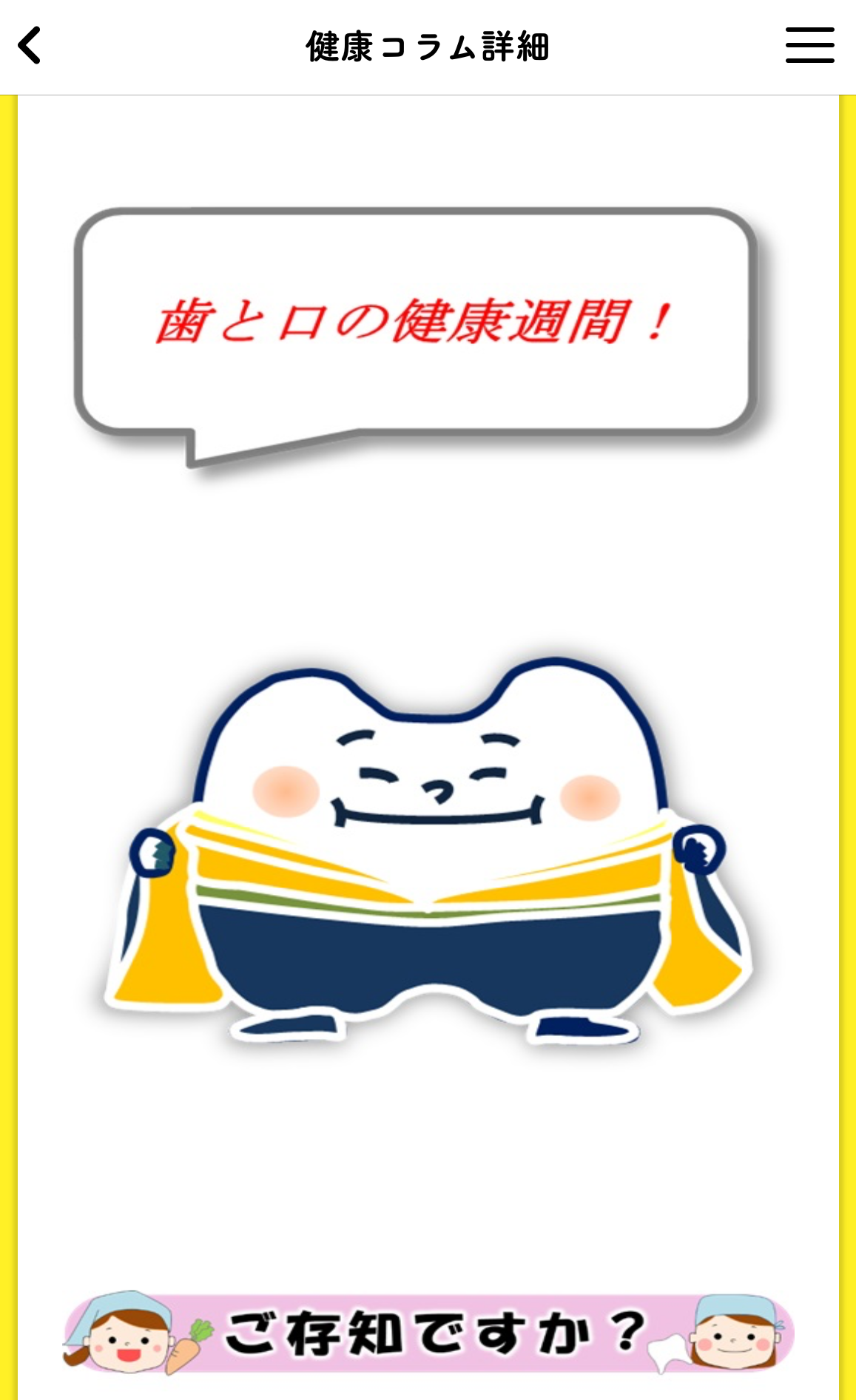 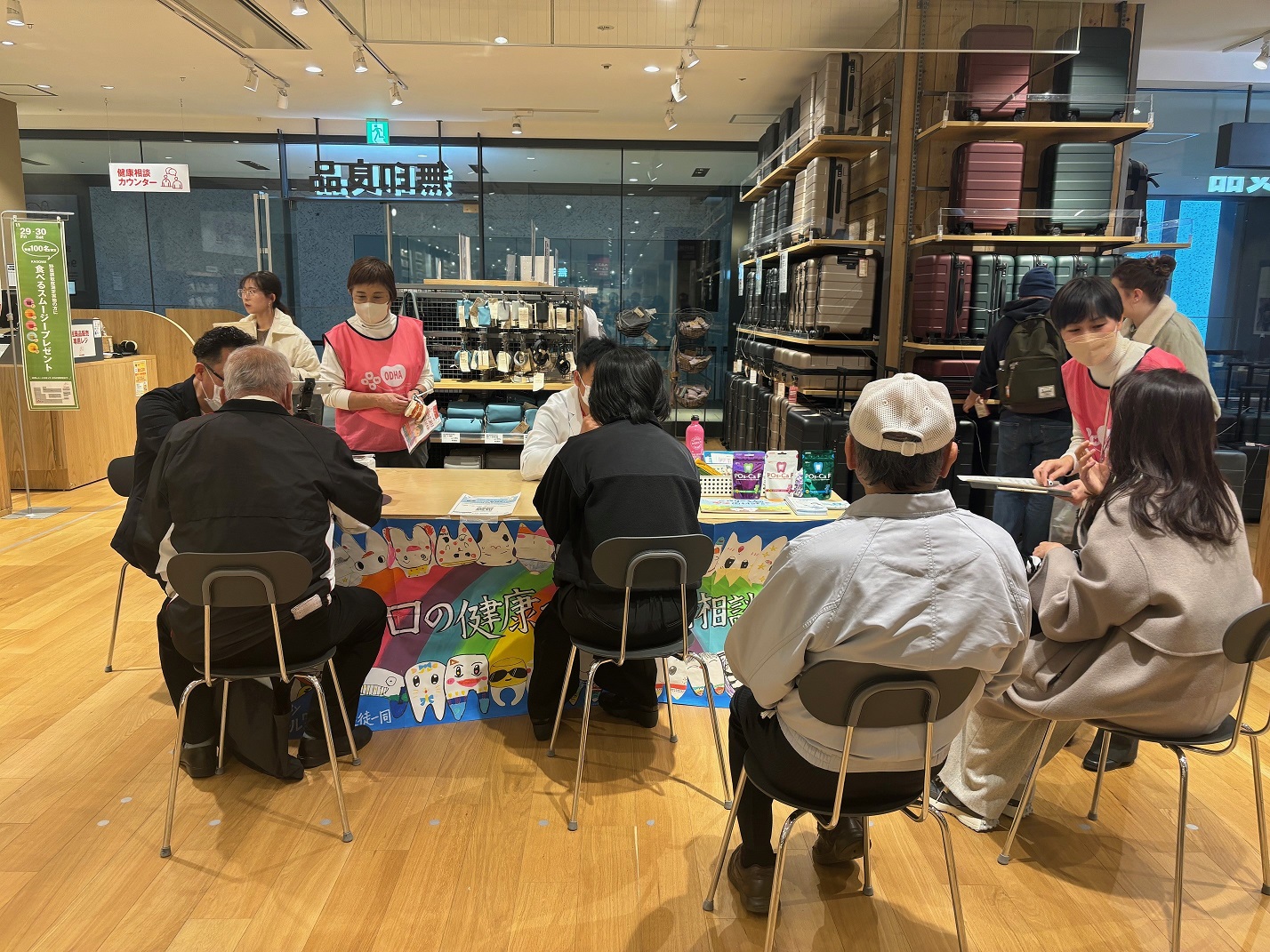 民間企業店舗での歯科相談会
「アスマイル」を活用した普及啓発
32
33
２　生活習慣病の早期発見・重症化予防
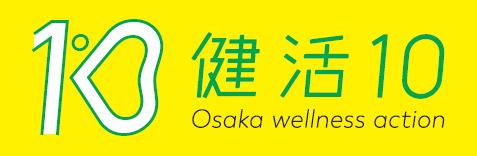 （１）けんしん（健診・がん検診）　計画 P.82-84
けんしん（健診・がん検診）の受診率を上げます
～けんしんを受けましょう～
みんなでめざす目標
【府民の行動目標】
▽定期的に「けんしん（健診・がん検診）」を受診することにより、自らの健康状態を正しく把握し、疾患の発症予防・早期発
　見につなげます。
［凡例］〇：改善、
　　　　△：維持・悪化
【行政等が取り組む数値目標】
現状･課題
◆ 特定健診及びがん検診受診率は向上していますが、全国比較では低位にあります。 
◆ メタボリックシンドロームの該当者の割合は、全国と比べて低くなっていますが、該当者や予備群の人数は、増加傾向にあります。
◆ けんしんの実施主体である医療保険者とともに、受診率向上に向けた取組みを強化し、生活習慣病の早期発見・早期治療へつなげていくことが必要です。
34
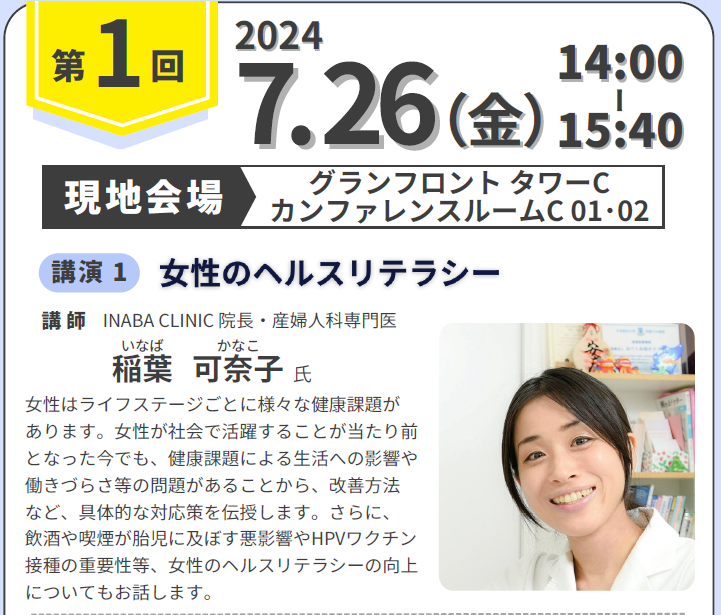 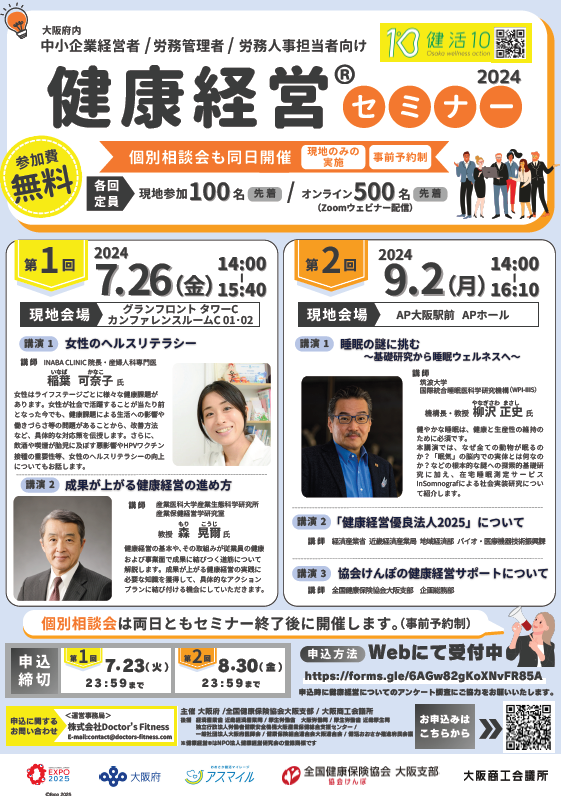 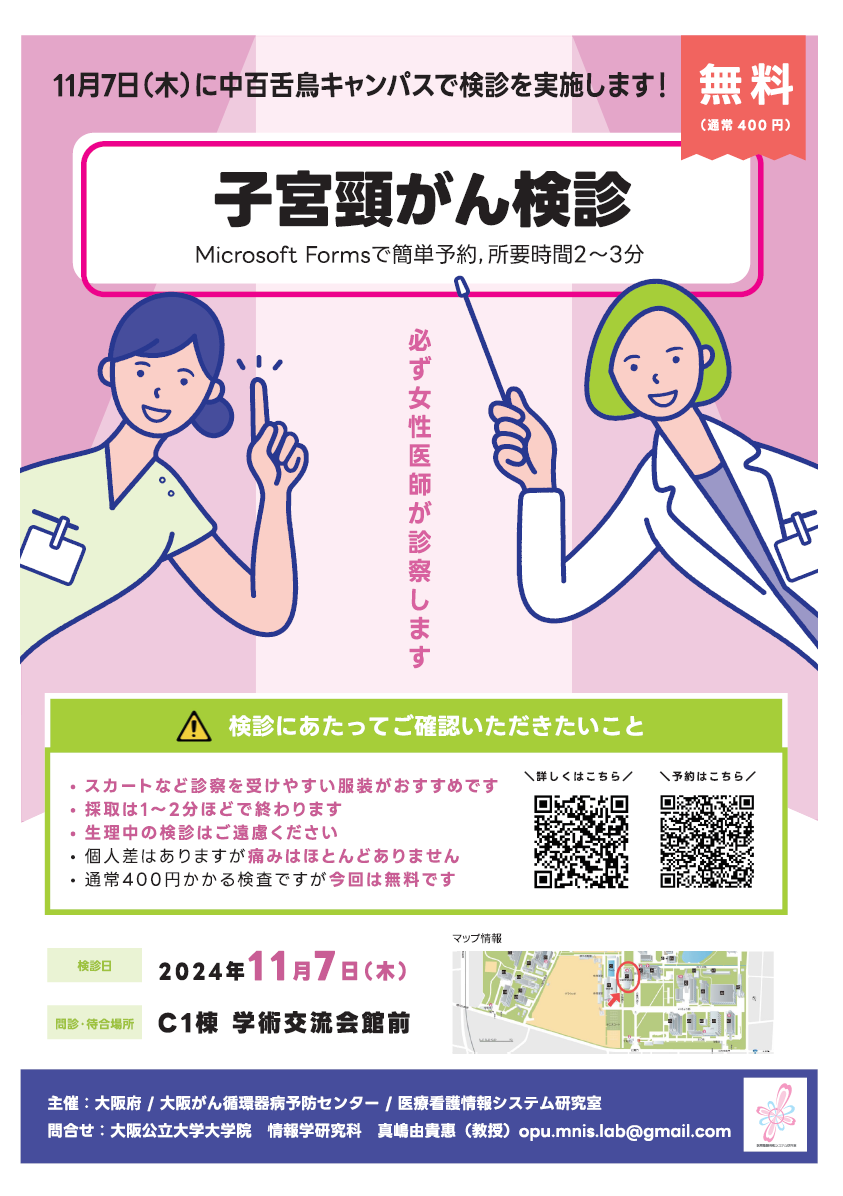 大阪公立大学と連携した啓発
健康経営セミナー
健康経営セミナー（検診受診・女性のヘルスリテラシー）
35
36
37
２　生活習慣病の早期発見・重症化予防
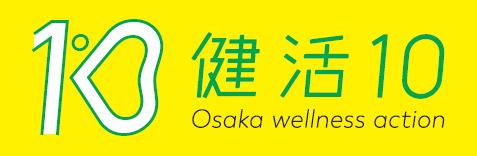 （２）重症化予防　計画 P.85-86
みんなでめざす目標
生活習慣による疾患等（高血圧、糖尿病等）の未治療者の割合を減らします
～病気が見つかったらきちんと治療しましょう～
【府民の行動目標】
▽けんしんの結果、疾患等（高血圧・メタボリックシンドローム・糖尿病・脂質異常症等）が見つかった場合、速やかに医療機
　関を受診するとともに、疾患に応じて継続的な治療を受けます。
［凡例］〇：改善、
　　　　△：維持・悪化
【行政等が取り組む数値目標】
◆メタボリックシンドロームや肥満・やせは、生活習慣病の発症リスクが高くなることから、若い世代からの生活習慣の改善や保健指導を通じた必要な治療継続等の取組みが求められます。
◆ また、糖尿病や高血圧、脂質異常症などは未治療者が多い状況にあり、疾患に対する正しい理解促進と重症化予防に向けた継続的な治療等の取組み強化が重要です。
現状･課題
38
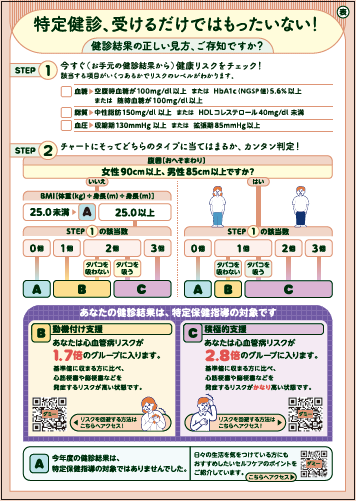 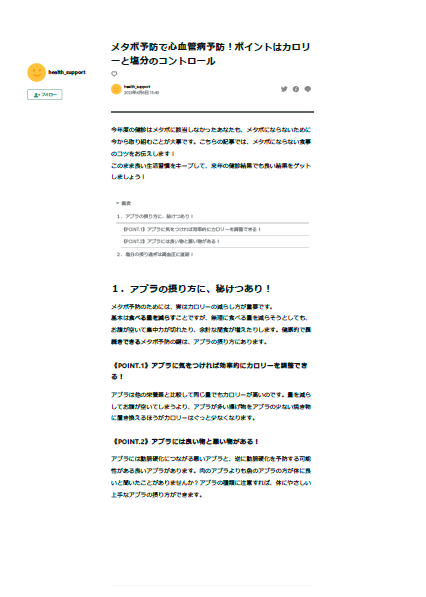 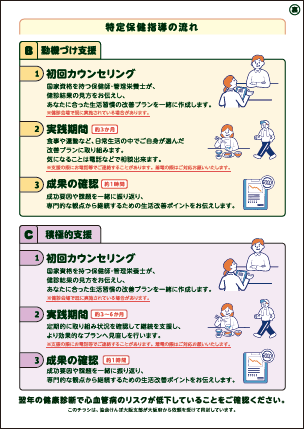 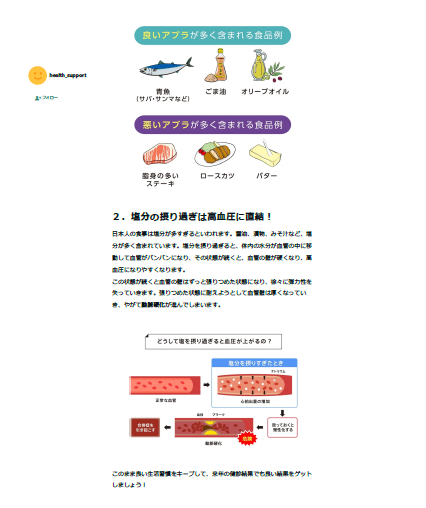 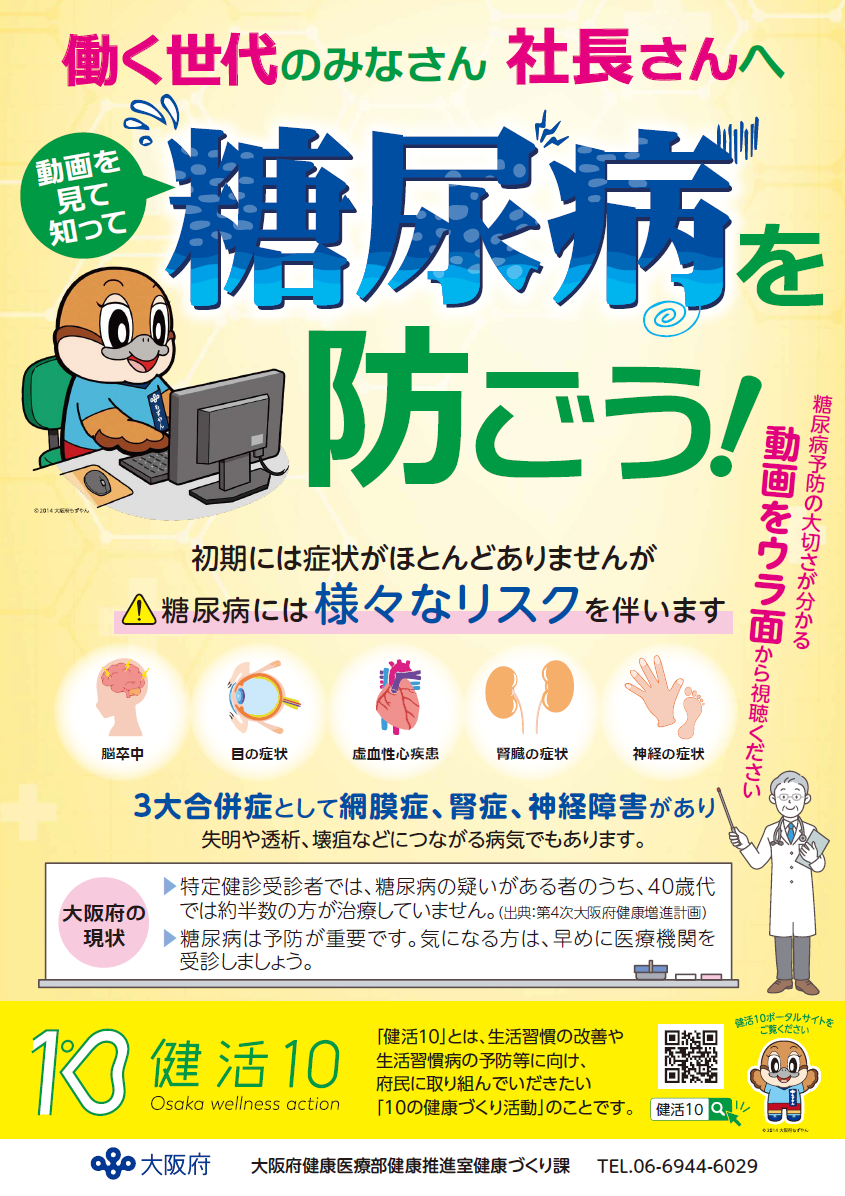 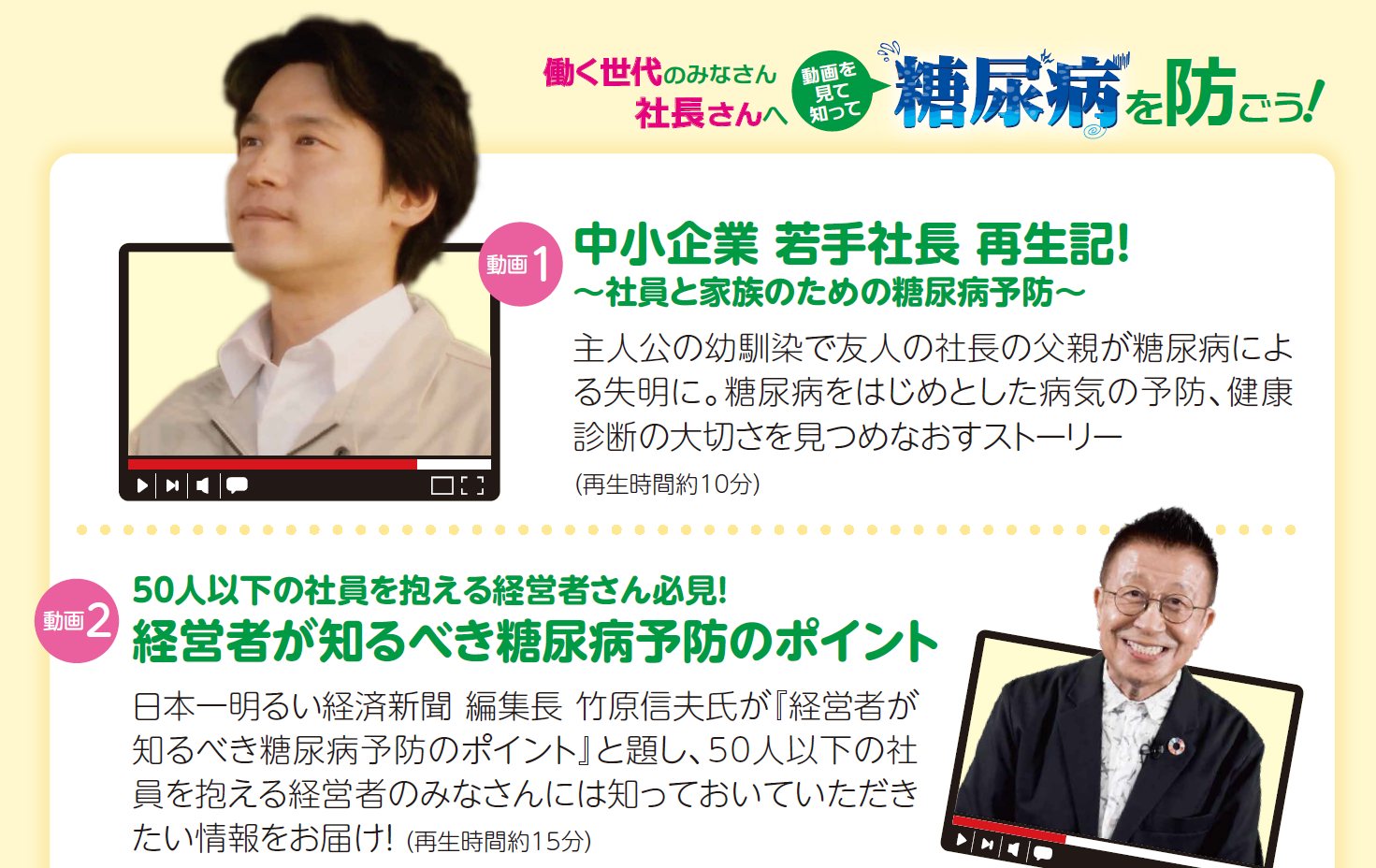 特定保健指導の促進　啓発資材
糖尿病啓発動画
39
40
41
３　生活機能の維持・向上
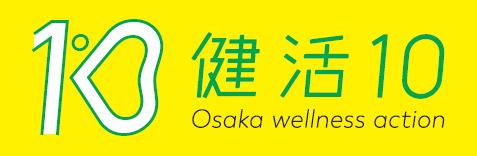 （１）ロコモ・フレイル、骨粗鬆症　計画 P.87-88
みんなでめざす目標
若い世代から生活習慣を整えることで生活機能の低下を防止します
～正しい生活習慣を身につけましょう～
【府民の行動目標】
▽ロコモ・フレイル予防に関する正しい知識を持ち、若い世代から食生活や運動等の生活習慣を整えるなど、生活機能の低下を
　防ぐための取組みを行います。
▽骨粗鬆症は生活習慣がその発症に深く関与していることを理解し、予防に努めるとともに、骨粗鬆症検診を受診し早期発見に
　つなげます。
［凡例］〇：改善、
　　　　△：維持・悪化
【行政等が取り組む数値目標】
現状･課題
◆ ロコモティブシンドロームが進行すると「立つ」「歩く」ことが難しくなり、将来的に介護が必要になるリスクが高くなります。
◆ また、骨粗鬆症が原因で起こる高齢者の骨折は、生活の質を大きく損なうため、その予防が重要です。
42
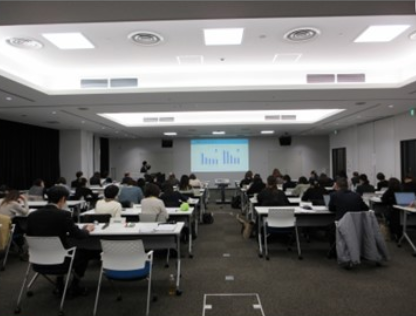 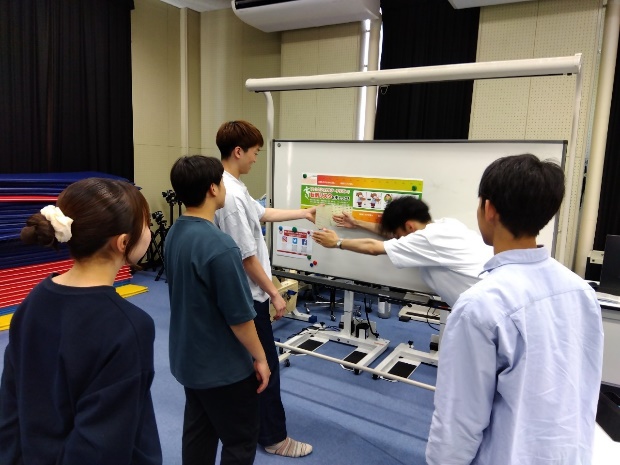 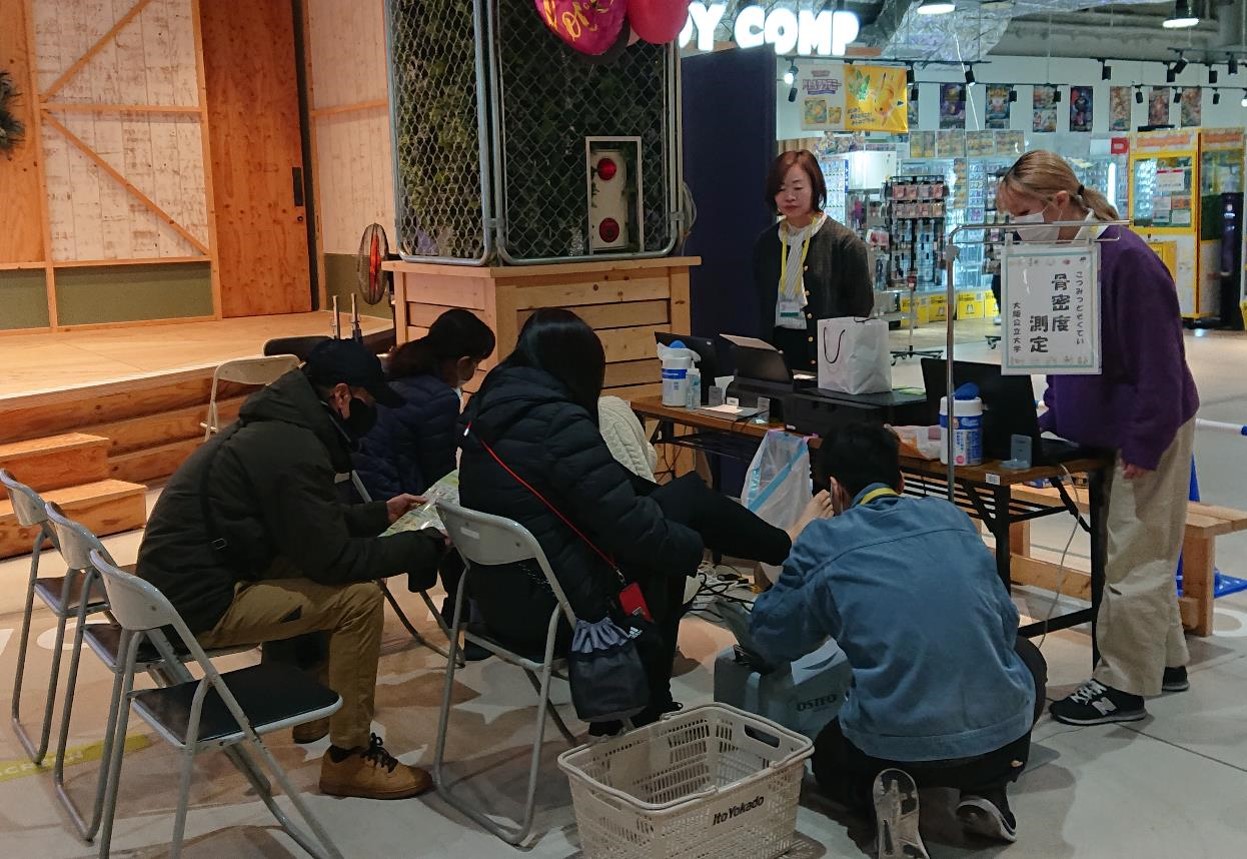 フレイルの日イベント
大学の授業でのフレイルチェックの導入
保健事業担当者に対する研修会
（令和6年12月9日開催）
43
44
３　生活機能の維持・向上
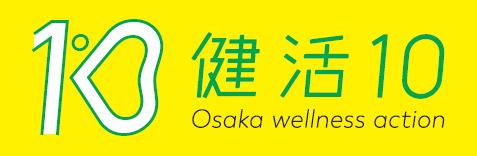 （２）メンタルヘルス　計画 P.89-90
みんなでめざす目標
過度のストレスを抱える府民の割合を減らします
～ストレスとうまく付き合いましょう～
【府民の行動目標】
▽ストレスへの対処法に関する正しい知識を持つとともに、バランスの良い食事、適度な運動、十分な休養など、望ましい生活
　習慣を維持することで、ストレスへの耐性を高めます。
▽必要に応じて医療機関を受診するなど、専門的な支援を受けます。
▽周囲の人のこころの健康に気を配り、不調の人には早めの相談や受診を勧めます。
【行政等が取り組む数値目標】
現状･課題
◆ 府民の悩みやストレスの原因は、男性では「自分の仕事」、女性では「収入・家計・借金等」が最多となっており、その他「自分の病気や介護」、「家族以外との人間関係」が多くなっています。 
◆ 大阪府の自殺者数は増加しており、年代別では、40 歳代、50 歳代が多い状況にあります。さらに、職業別（全国）でみると、特に 40 歳代、50 歳代では「有職者」が約５割～6 割を占めており、職場におけるこころの健康づくりの充実・強化が必要です。
45
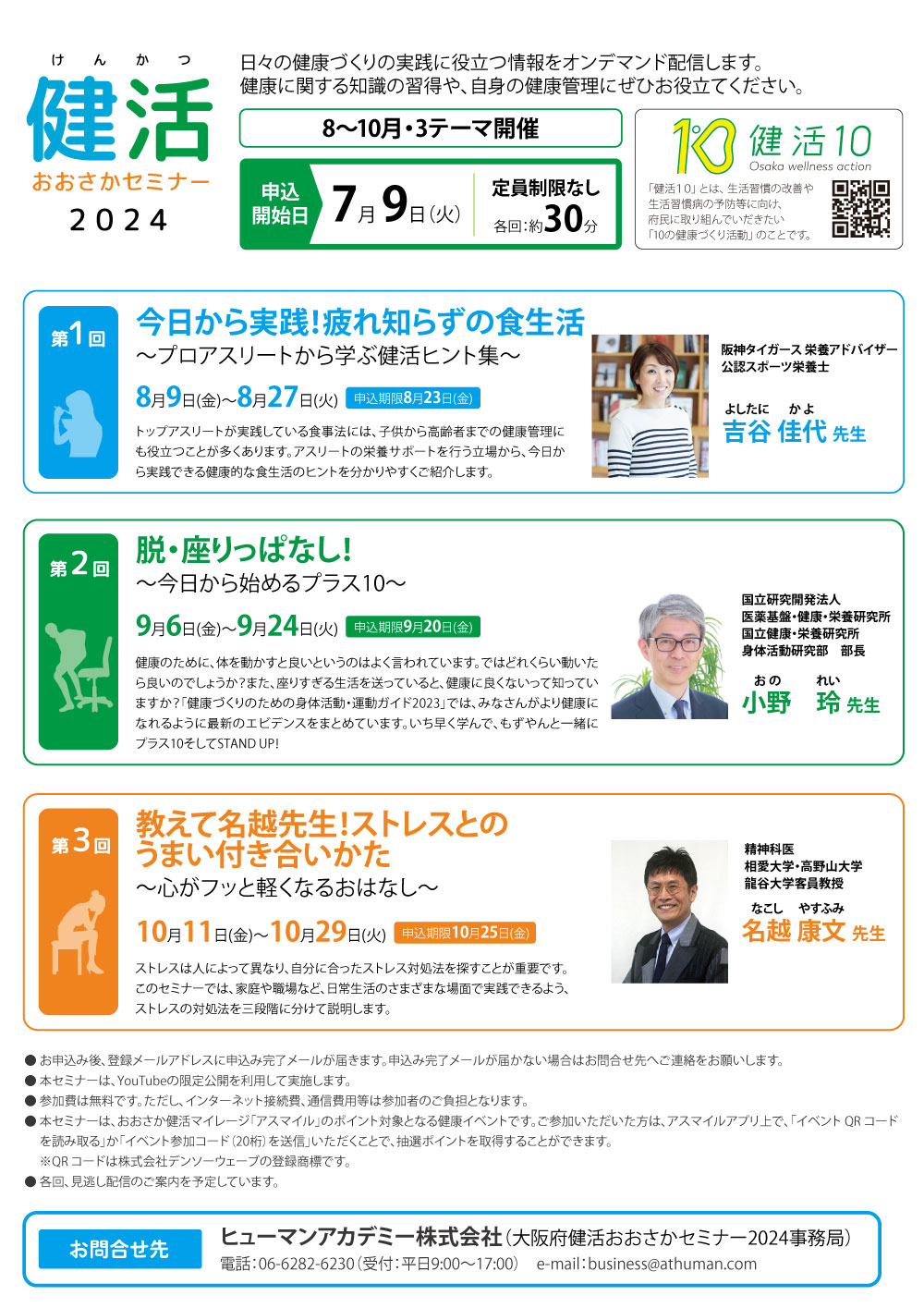 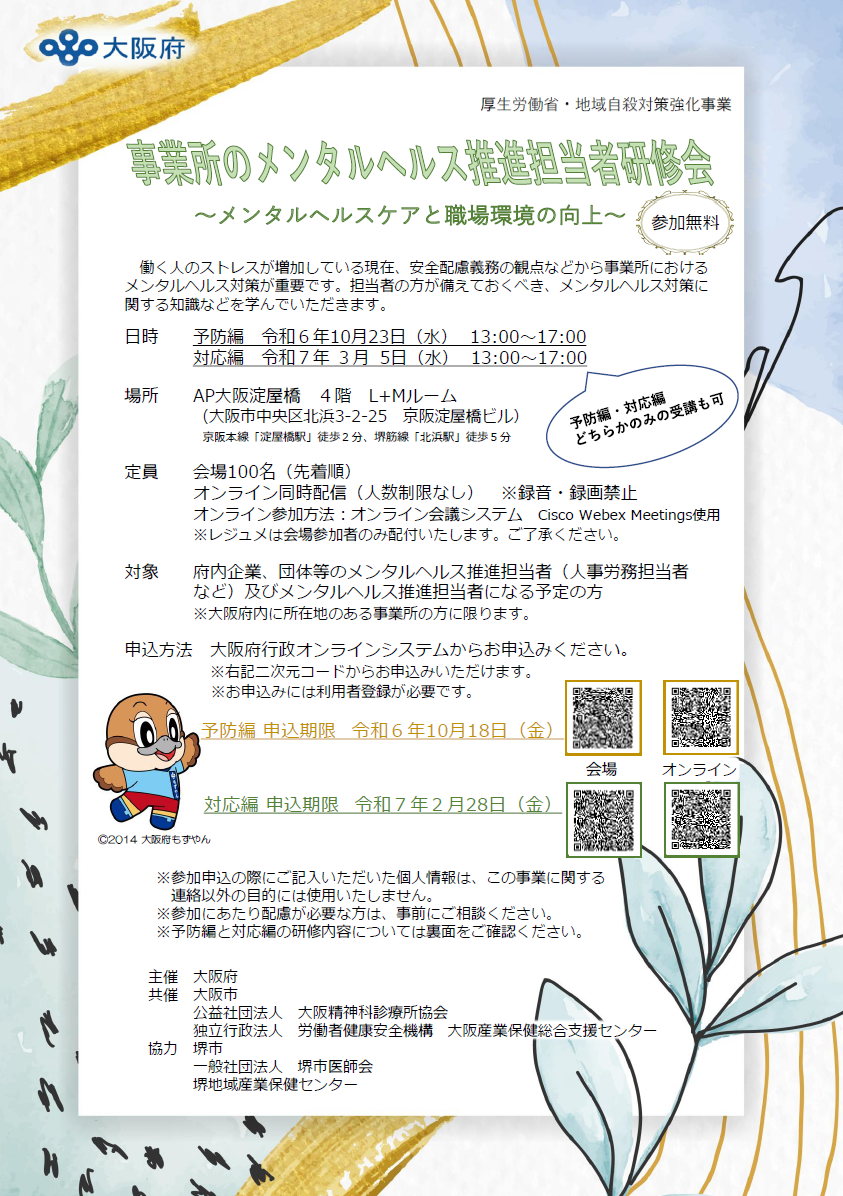 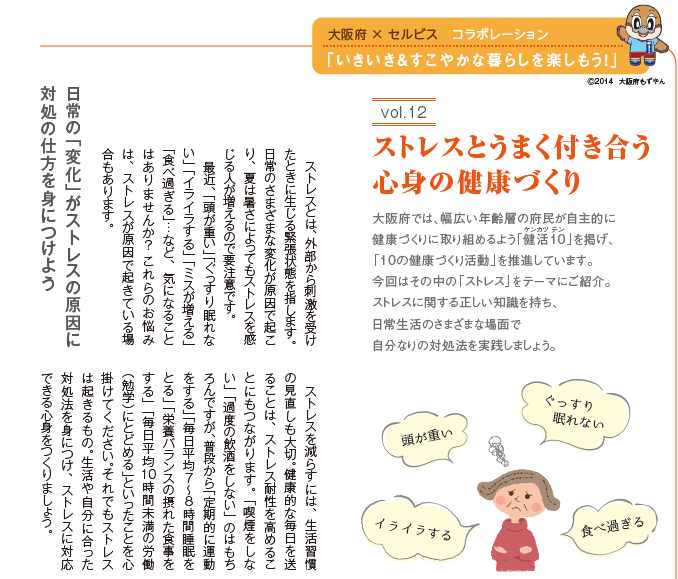 公民連携を通じた情報発信
健活おおさかセミナー
職場のメンタルヘルス専門相談
46
47
４　府民の健康づくりを支える社会環境整備
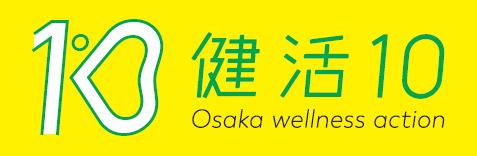 （１）ヘルスリテラシー、健康づくりの気運醸成　計画 P.91-93
みんなでめざす目標
健康づくりの気運を醸成し、主体的な健康づくりにつなげます
～健康に関心を持ちましょう～
【府民の行動目標】
▽健康の維持・向上を図るため、自分の健康状況に合った必要な情報を見極め、最善の選択を行うことができる、ヘルスリテラ
　シーを習得します。
▽日常生活において『健活１０』をはじめとする健康行動を実践するなど、自己の健康管理に努めます。
［凡例］〇：改善、
　　　　△：維持・悪化
【行政等が取り組む数値目標】
現状･課題
◆ 「健康への関心」について、「ある層」が府民の約9割を占めていますが、「ない層」や「関心があっても実践できていない層」に対し、日常生活における具体的な健康行動への誘導を図ることが必要です。
◆ また、健康に関する情報が氾濫する中で、信頼性の高い公的機関や研究機関等から、科学的根拠に基づく適切な情報を入手・理解・選択できる力を習得することが重要です。
◆ また、大阪府をはじめ、行政においても、健康に関する調査結果などの迅速かつ正確な情報提供や、インターネットや SNS など幅広い世代に身近なツールを活用した啓発が求められています。
48
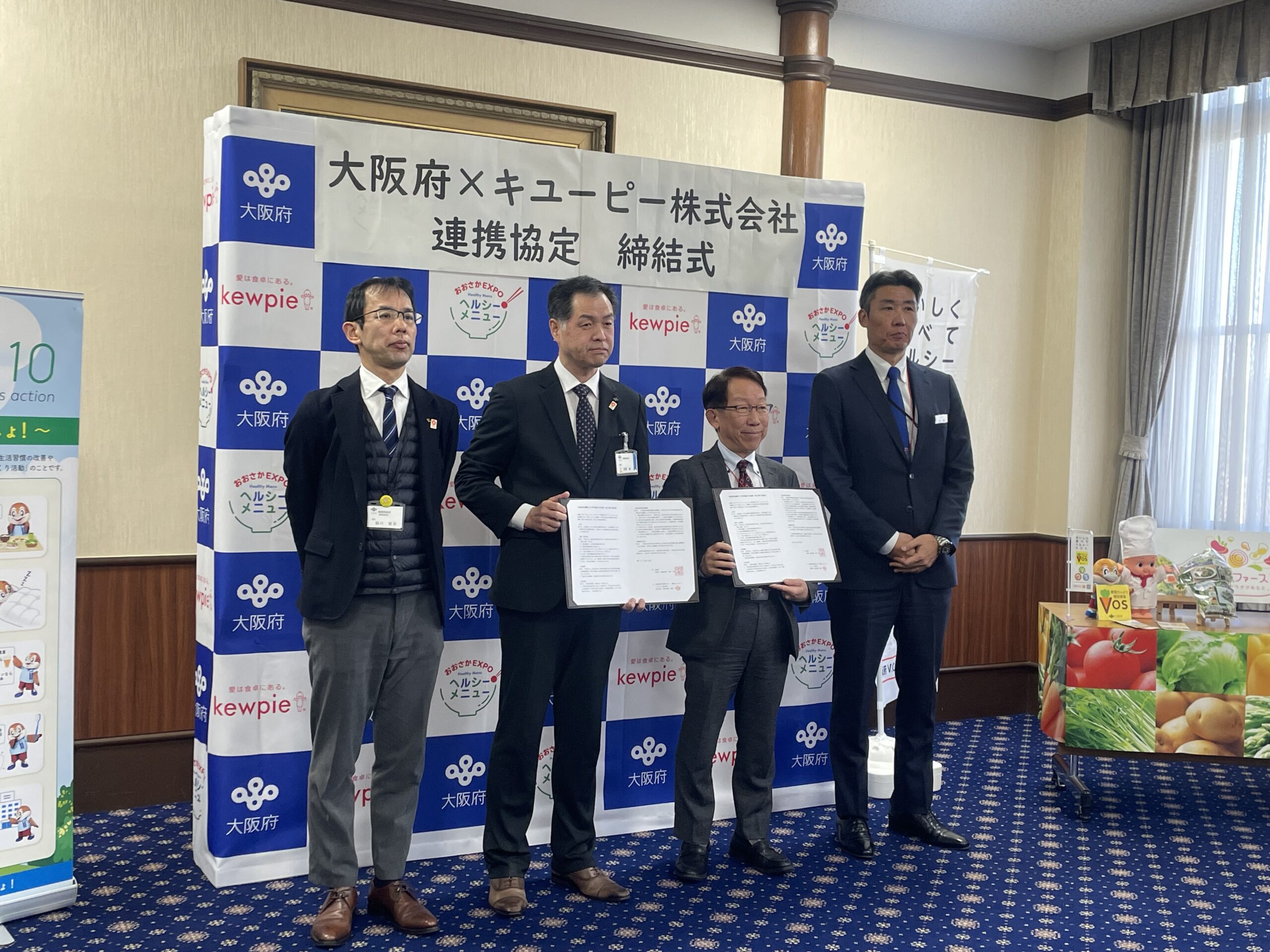 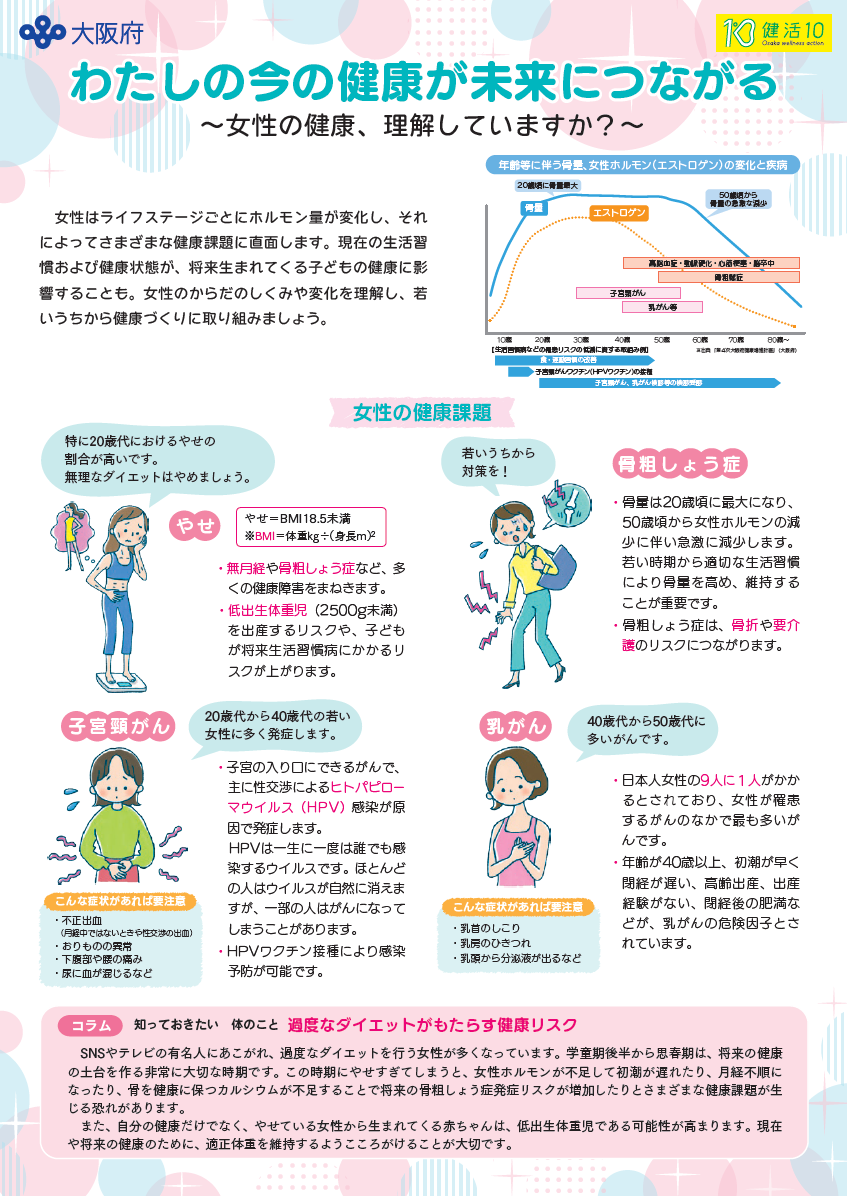 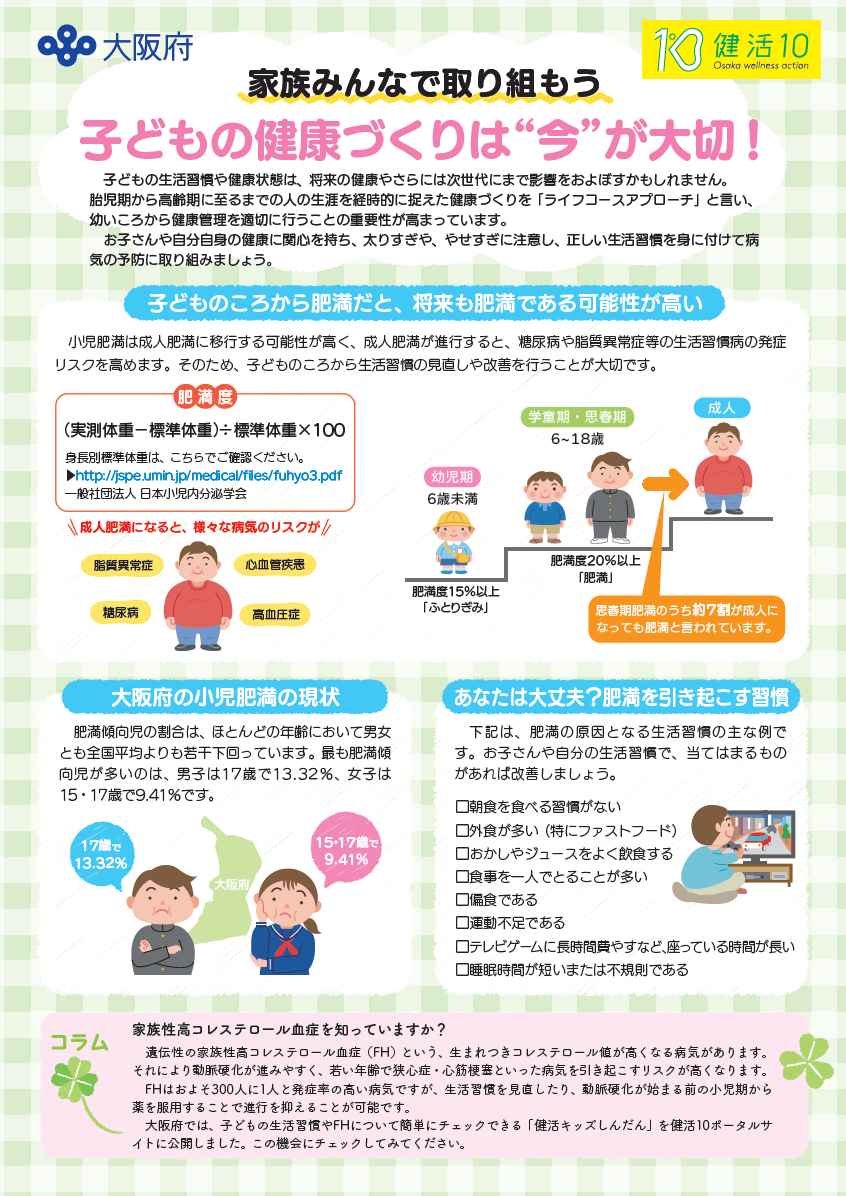 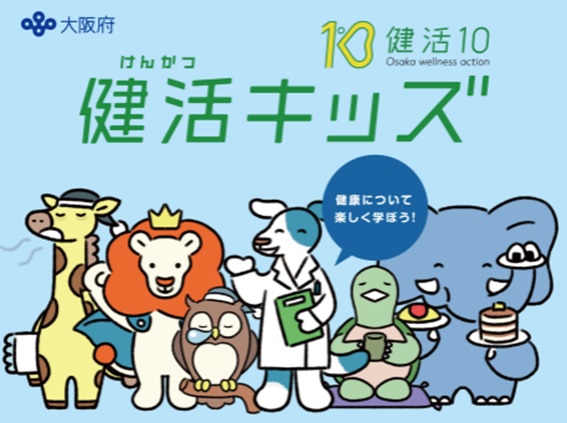 健活キッズしんだん
事業連携協定の締結
女性・子どもの健康づくりリーフレット
49
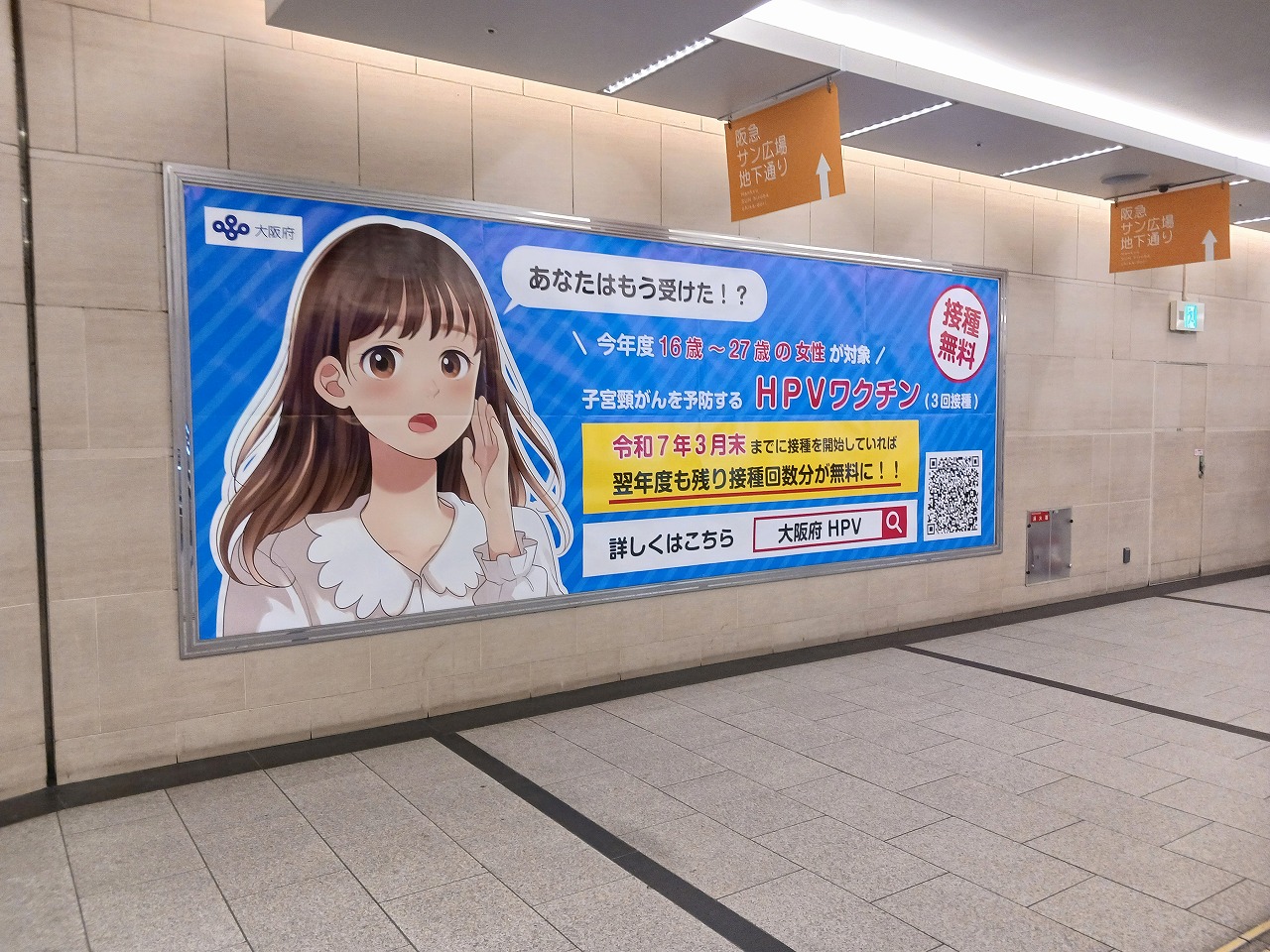 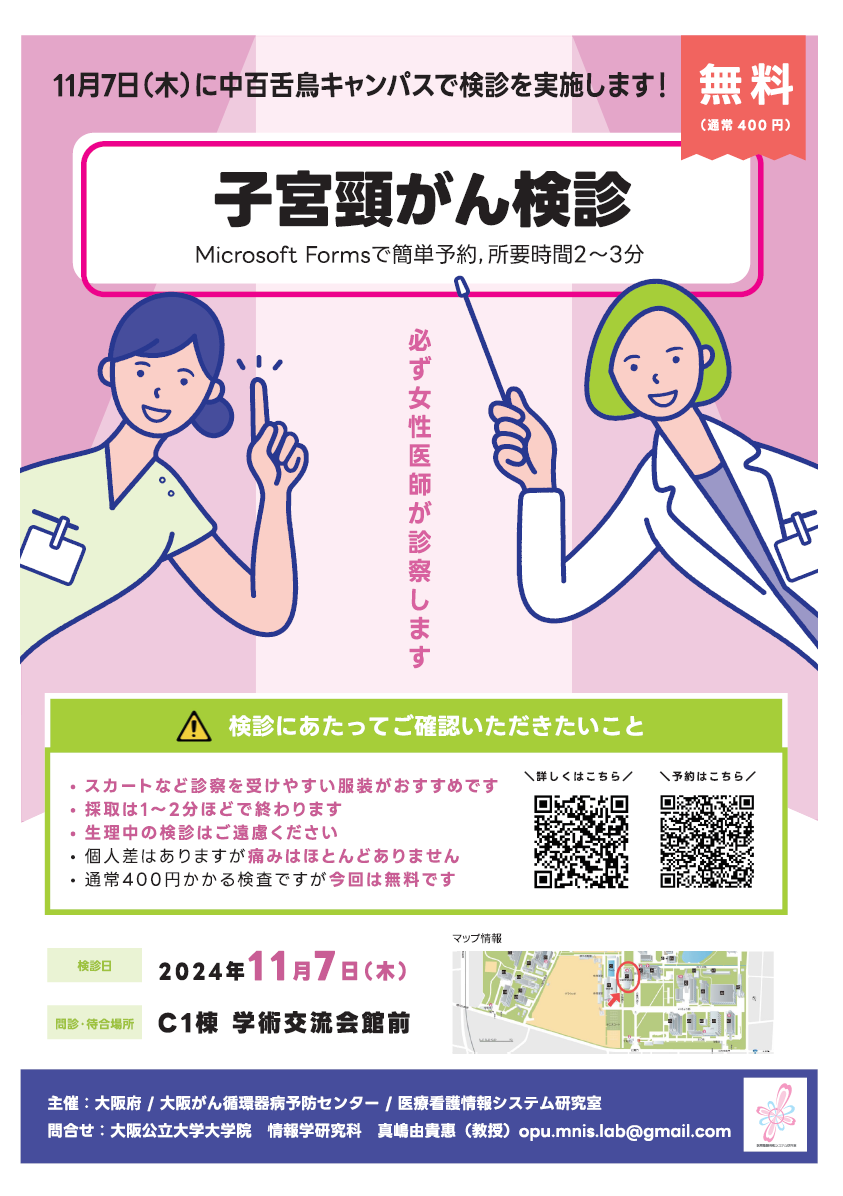 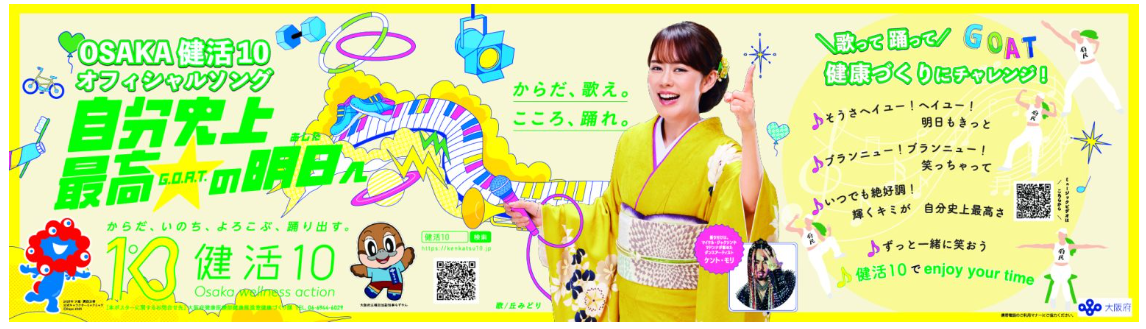 JR大阪駅での「健活10・万博」の広告
大阪公立大学と連携した啓発
HPVワクチンの啓発
50
51
４　府民の健康づくりを支える社会環境整備
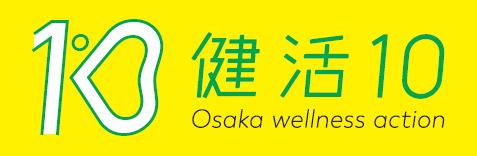 （２）ＩＣＴ（ＰＨＲ等）を活用した健康づくりの推進　計画 P.95
みんなでめざす目標
ビッグデータやＩＣＴの活用を促進します
～自らの健康状態を把握しましょう～
【府民の行動目標】
▽自分の健康状態を把握し、適切な健康行動を実践するために、健康アプリ等を活用した健康づくりに取り組みます。
【行政等が取り組む数値目標】
現状･課題
◆ ビッグデータや PHR（パーソナル・ヘルス・レコード）をはじめとする健康情報を入手できるインフラの整備や情報機器の普及が進み、それぞれの主体における健康づくりにデジタルデータやデジタル技術を一層活用できる時代が到来しようとしています。
◆ 様々な主体による新しい技術を利用した健康づくりの支援が求められています。
52
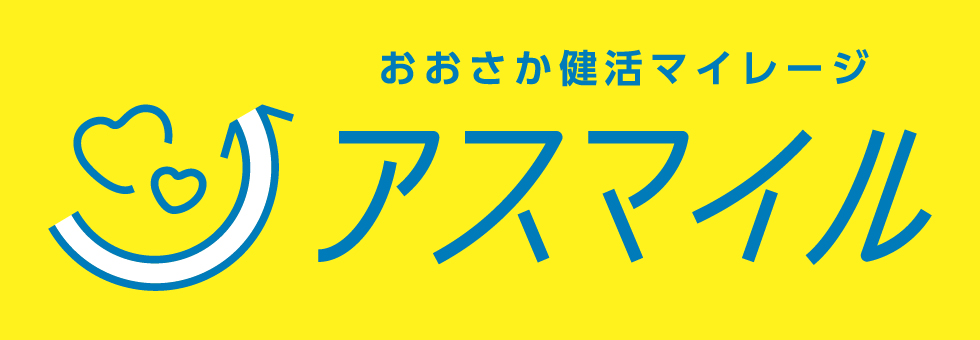 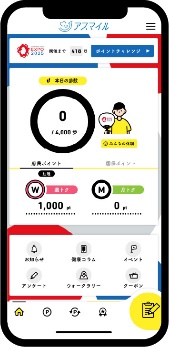 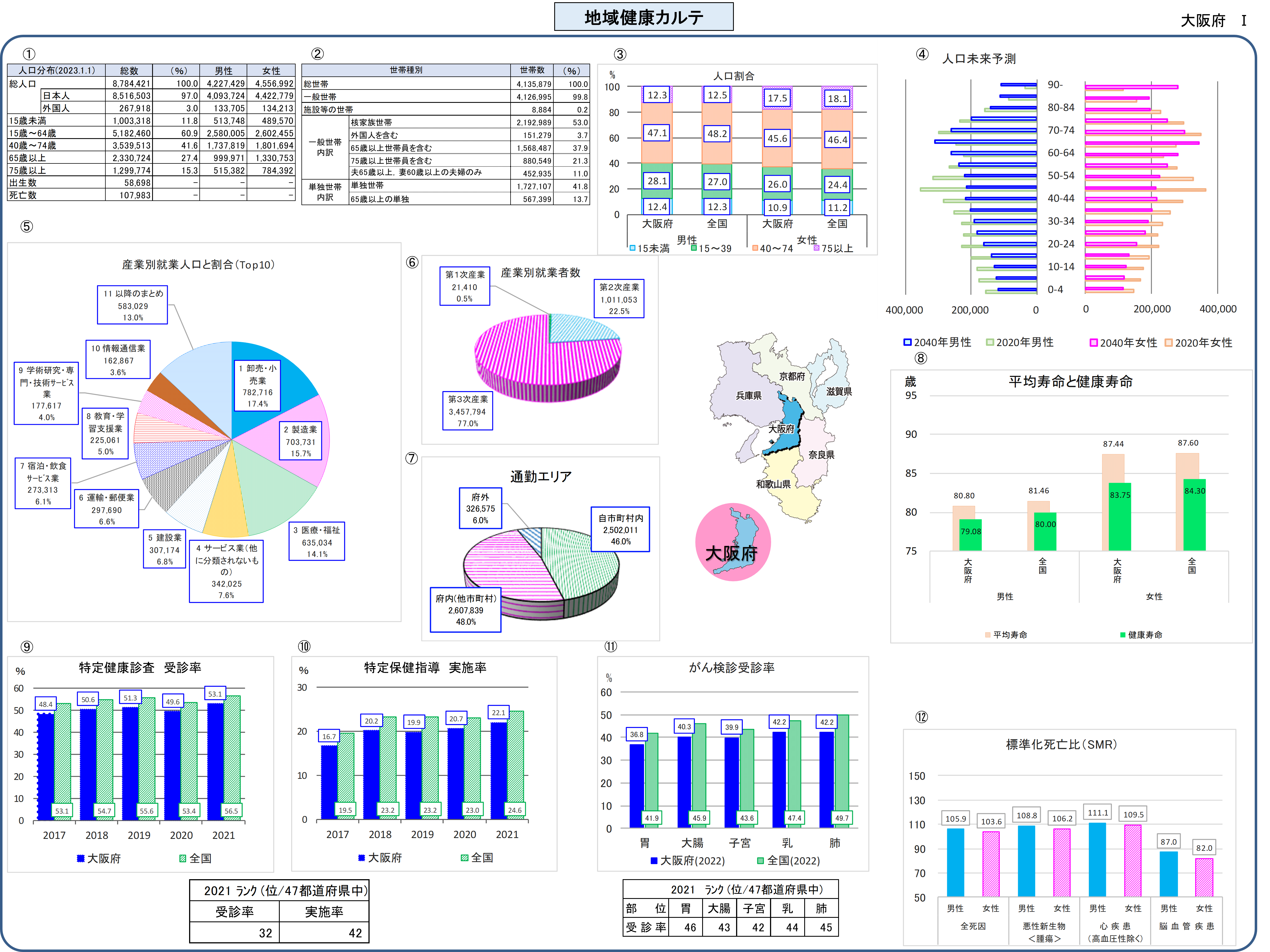 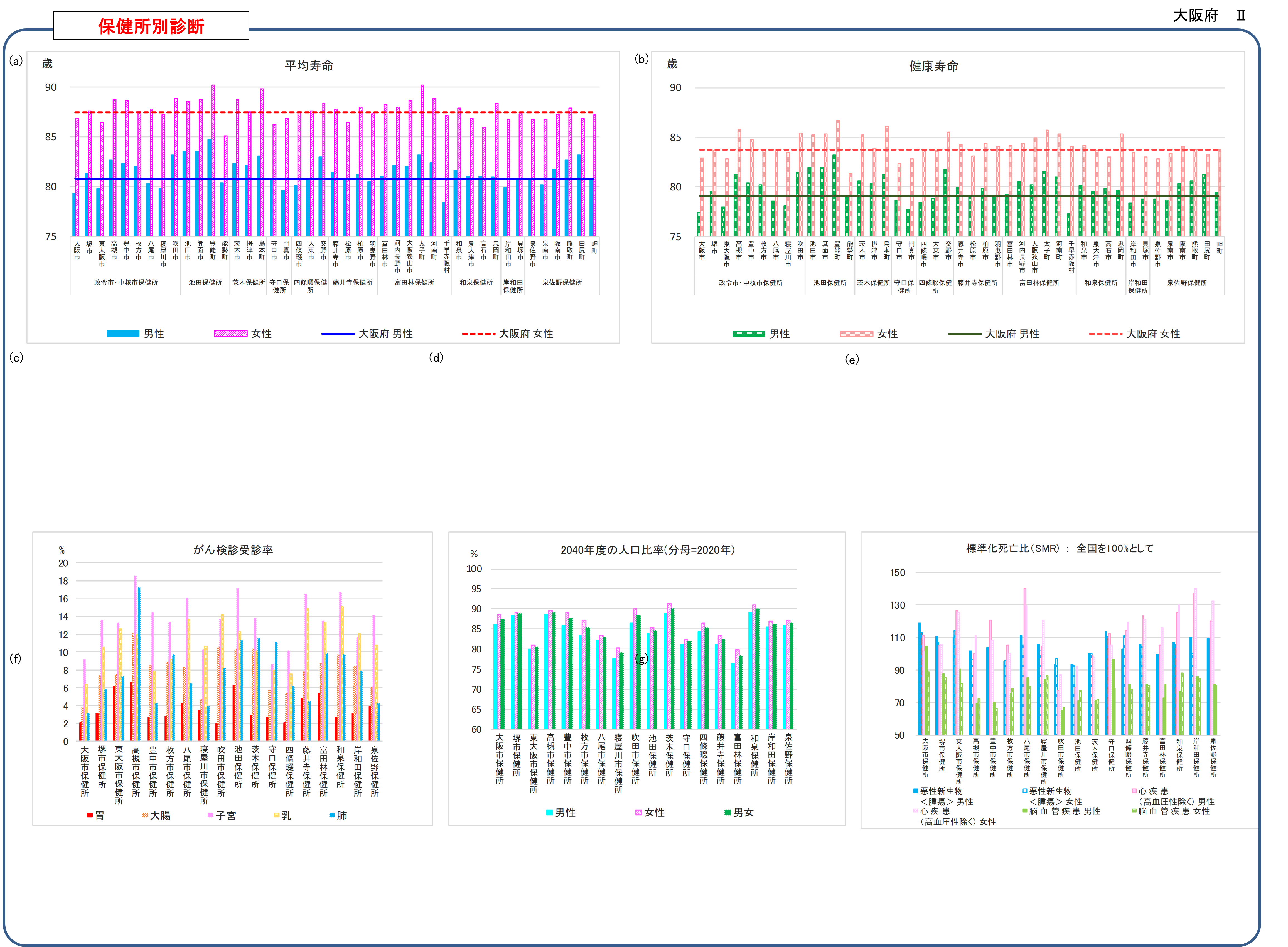 おおさか健活マイレージ
アスマイル
地域健康カルテ
53
54
４　府民の健康づくりを支える社会環境整備
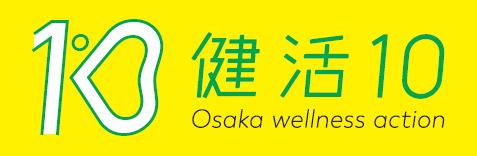 （３）地域・職域等における社会環境整備　計画 P.96-98
みんなでめざす目標
地域や職域における健康づくりのための環境を整備します
～みんなで健康づくりを楽しみましょう～
【府民の行動目標】
▽学校・職域・地域等における健康づくりの取組みや活動に積極的に参加するとともに、地域社会の一員として、健康なまちづ
　くりに参画・協力します。
［凡例］〇：改善、
　　　　△：維持・悪化
【行政等が取り組む数値目標】
現状･課題
◆ 市町村における自主組織に対する取組み支援や、事業者等における「健康経営」の普及促進をはじめ、地域の活動団体等による健康づくりへの取組みなど、公民の多様な主体の連携・協働により、府民の健康づくりを社会全体で支える環境整備に取り組んでいくことが必要です。
55
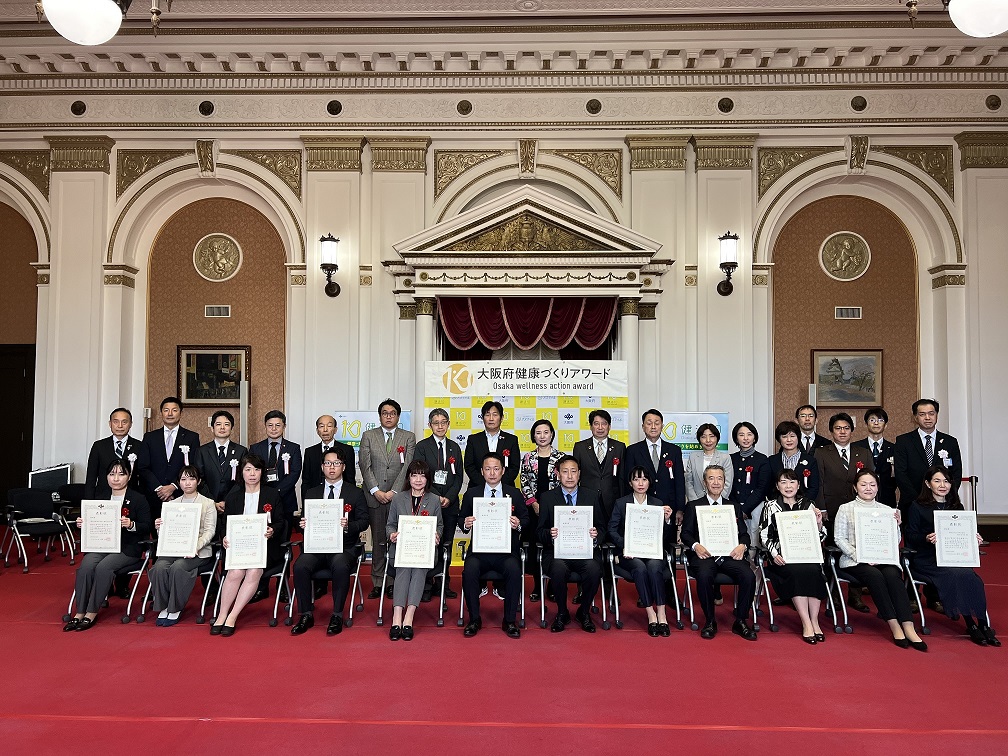 健康づくりアワード
56
57
58
まとめ
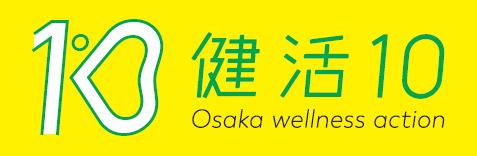 令和６年度　取組み評価
令和6年3月、令和6（2024）年度から令和17（2035）年度までの12年間を計画期間とする「第４次大阪府健康増進計画」を策定。令和６年度は、当計画に基づく事業開始の初年度であったが、下記のとおり新規事業を含め様々な取組みを実施した。
生活習慣病の発症予防　
【栄養・食生活、身体活動・運動、休養・睡眠、飲酒、喫煙、歯と口の健康】
「健活おおさか推進府民会議」や公民連携等を通じ、「健活１０」の取組みを積極的に推進するとともに、今年度は３回の「集中取組期間」を設け、「栄養・食生活」、「身体活動・運動」、「飲酒」の集中的な啓発を実施した。
「飲酒」による健康リスクがわかるアンケートの実施や、階段利用を促すステッカーの掲出など、新しい取組みも実施した。

生活習慣病の早期発見・重症化予防　
【けんしん（健診・がん検診）、重症化予防】
事業所から保険者へのけんしんデータ連携を推進する補助事業や、特定保健指導従事者の資質向上を目的とした研修の実施、糖尿病発症予防・重症化予防を促進するための啓発動画の作成等新たな取組みに取り組んだ。

生活機能の維持・向上 
【ロコモ・フレイル、骨粗鬆症、メンタルヘルス】
「第４次大阪府健康増進計画」より新たに追加した項目であるが、これまで取り組んできた「働く世代からのフレイル予防」に加え、「汎用性の高い行動変容プログラム」において、新たに「ロコモ（フレイル予防含む）、骨粗鬆症」をテーマに加える等、生活機能の維持・向上に向けた取組みを良い形で開始することができた。
59
まとめ
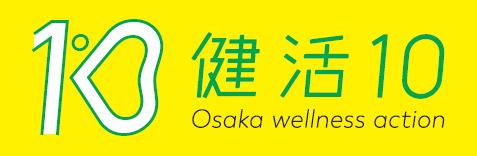 令和６年度　取組み評価
府民の健康づくりを支える社会環境整備
【ヘルスリテラシー、健康づくりの気運醸成、ICT（PHR等）を活用した健康づくりの推進、地域・職域における社会環境整備】
2025年の大阪・関西万博を契機とした取組みとして。幅広い世代が歌って踊れる「健活１０ソング・ダンス」及び「おおさかEXPOヘルシーメニュー」を制作。街中広告やSNS等を活用し、積極的にプロモーションを実施した。
「健活おおさか推進府民会議」での取組みについては、新たな試みとして「ワークショップ」を開催するなど、これまで以上に会員間の連携深化に繋がった。

ライフコースアプローチ
　「第４次大阪府健康増進計画」より新たに加えた概念であるが、「女性のヘルスリテラシー」に関するテーマにした「健康経営セミナー」を実施や「健活キッズしんだん」の実施、女性及び子どもの健康づくりに関するリーフレットの作成等、ライフコースアプローチに関する様々な事業に取り組むことができた。
【令和６年度　事業評価】概ね予定通り
来年度に向けた課題・方向性
事業は概ね予定通り進んでいるものの、府民の「健康寿命」は依然として全国を下回っている状況。来年度は大阪府健康づくり実態調査の実施を予定しており、各項目において設定している数値目標の数値にも注視していく。また、2025年大阪・関西万博を契機に健活の輪を広げ、府民の健康づくりに総合的・効果的に取組み、一人ひとりの自発的な健康づくり活動を推進していく。
60
取組みの主な実績（令和６年度）
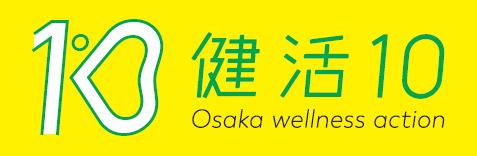 ＜生活習慣病の発症予防＞
＜生活習慣病の早期発見・重症化予防＞
＜府民の健康づくりを支える社会環境整備＞
61